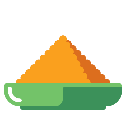 LA LEVADURA
¿Tiene Vida?
Presentation template
Levadura, ¿Es un ser vivo?
Los seres vivos:
Deben tener al menos una célula
Deben respirar y alimentarse
Es posible que se reproduzcan
Requieren de distintas condiciones ambientales para vivir
Van a morir en algún momento
¿SE PUEDE VER A SIMPLE VISTA?
La levadura pertenece a la familia de los hongos, pero ¿Cómo la diferenciamos de otros hongos?.
No se pueden ver a simple vista, ya que son seres vivos de una sola célula (unicelulares). Para poder verlas necesitamos de un microscopio.
LEVADURA VISTA EN EL MISCROSCOPIO
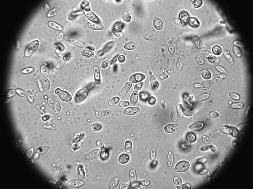 ¿PUEDEN REPRODUCIRSE?
La levadura crece, por lo tanto aumenta de tamaño. Esto indica que se esta reproduciendo.
La reproducción es asexual, no necesita de otros individuos para que crezcan células hijas
Aumento de tamaño
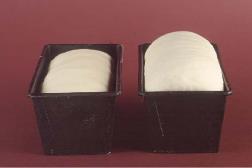 ¿DONDE LAS PODEMOS ENCONTRAR?
La levadura es muy utilizada en la elaboración de alimentos.
Por ejemplo:
Panes
Vinos
Cervezas
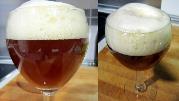 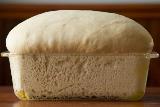 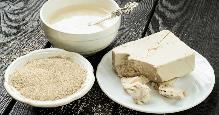 ASI LAS PODEMOS ENCONTRAR
Finalmente, la pregunta que todos nos hicimos alguna vez…
?
?
?
¿Por qué la levadura hace crecer el pan?
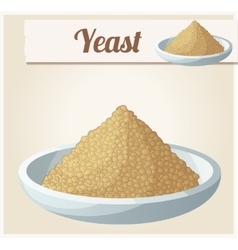 Las levaduras que agregamos a la masa, se alimentan de las azucares que contiene, produciendo una fermentación que da como resultado un gas (dioxido de carbono), el cual forma pequeñas burbujas dentro de la masa, produciendo que el tamaño de esta se agrande.
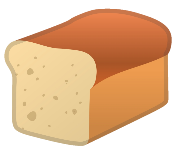 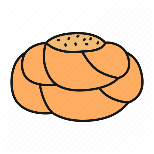 En las imágenes podemos observar como ha aumentado el tamaño y como se crearon burbujas en la masa.

¡¡¡ESTO ES LA FERMENTACION!!!!
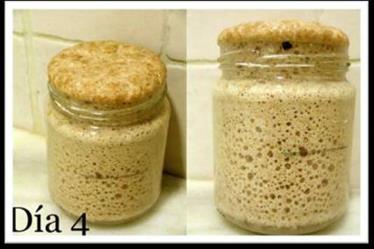 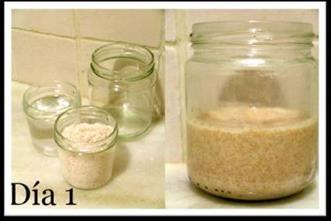 ENTONCES, LA LEVADURA ¿TIENE VIDA?
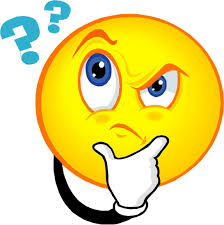 ¡Gracias por su atención!
¡¡¡¡PARA HACER EN CASA!!!!
MATERIALES:
1 sobre de levadura en polvo (podes comprarla en el súper).
Agua.
Harina.
Azúcar.
Botella de plástico.
Globo.
PROCEDIMIENTO
¡Con la ayuda de un adulto!
En una botella de plástico colocamos 1 cucharada de harina con 1 cucharada de azúcar y la levadura
Luego le agregamos un poco de agua
En el pico de la botella colocamos el globo desinflado y lo aseguramos con una bandita elástica o una cinta.
Lo dejamos unos días y observamos.



¡¡¡¿QUE OCURRIO?!!!
Ahora que aprendimos que es la levadura…  

¡¡¡RESPONDAMOS!!!
¿La levadura tiene vida?
¿Por cuantas células esta formada?
¿Puede reproducirse?
¿Se puede ver a simple viste?, ¿Cómo podemos verlas?
¿Dónde podemos encontrar la levadura? 
¿Qué podemos fabricar con ella?